Ano Letivo 2020/2021
Telefone geral:
 
296 950 120
  
Email:
 
ebi.ginetes@azores.gov.pt
 
ceebi.ginetes@azores.gov.pt
 
Página Web:
 
http://ebig.edu.azores.gov.pt/

Reprografia:
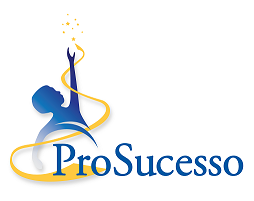 reprografia.ebiginetes@gmail.com
Apresentação
Assembleia de Escola
Presidente - Prof. Maria Gorete Xavier
Conselho Pedagógico
Presidente –Prof. Luís Quadros
Conselho Executivo
Presidente - Prof. Paulo Silva
Vice-Presidente - Prof. Márcio Ferreira
Vice-Presidente - Prof. João Carvalho
Assessora - Prof. Helena Carreiro
Outros Cargos
Departamento Pré-Escolar – Ed. Ana Pereira
Departamento 1º Ciclo – Prof. Ricardo Corôa
Departamento Ciências Sociais e Humanas - Prof- Luís Quadros
Departamento Matemática e Informática – Prof. Jorge Rodrigues
Departamento Línguas – Prof. Andrea Fonseca
Departamento Expressões – Prof. Marco Fernando
Departamento Ciências Físico-Naturais – Prof. Maria José Aurélio
NEE– Prof. Sónia Teixeira
Coordenadora de DT´s – Prof. Elsa Rego
Coordenadores de Núcleo
Mosteiros – Prof. Margarida Filipe
Sete Cidades – Prof. Maria João Rebelo
Ginetes – Prof. Maria Patrícia Botelho
Candelária – Prof. Nélia Ponte
Feteiras – Prof. Carla Branco
Coordenador do ProSucesso – Prof. Pedro Bermonte
Centro de Formação – A designar
 Comissão de Avaliação Docente – Prof. Pedro Bermonte
Saúde Escolar – Prof. Sandra Ferreira
Eco Escola – Prof. Maria Fátima Costa
PROFIJ – Prof. Raquel Paz
Secretariado de Exames – Prof. José Fonte
SPO – Psicóloga Cátia Baganha
Biblioteca – Prof . Cláudia Barata
Cidadania e Desenvolvimento – Prof. Pedro Loureiro.
Chefe dos Serviços Administrativos – Sra Andrea Pereira
Encarregada do Pessoal Não Docente – Sra Suzette Monte
Horários
Pré-Escolar
9h00 às 12h30 e 13h30 às 15h
 1º Ciclo
9h00 às 12h30 e 13h30 às 15h - 3 dias por semana
9h00 às 12h30 e 13h30 às 15:45 - 2 dias por semana
 2º Ciclo/ 3º Ciclo
Organização Pedagógica
Alunos
Pré-Escolar – 96 alunos 
1º Ciclo – 171 alunos
2º Ciclo – 152 alunos
3º Ciclo – 180 alunos
Docentes
Pré-Escolar – 7 Titulares de Turma e 3 de Apoio e Substituição
1º Ciclo – 14 Titulares de Turma e 4 de Apoio e Substituição
2º Ciclo – 28 docentes
3º Ciclo – 32 docentes
NEE – 5 docentes
Turmas
Pré-Escolar 
 7 Turmas (Média de 14 alunos)
1º Ciclo 
 14 Turmas (Média de 12 alunos)
2º Ciclo 
Ensino Regular  - 8 Turmas (Média de 16 alunos)
Currículos Alternativos - 4 Turmas (Média de 6 alunos)
3º Ciclo
Ensino Regular - 9 Turmas (Média de 15 alunos)
Currículos Alternativos - 5 Turmas (Média de 10 alunos)
Taxas de Progressão
Ano Letivo anterior  (19/20)
1º Ciclo – 96,6 %
5º Ano – 98,5 %
6º Ano – 87,2 %
7ºAno – 91,7 %
8º Ano – 95,8 %
9º Ano – 96,2 %
Disciplina
Código de Conduta;
 Programa TUTAL;
 Programa de Prevenção da Violência e Promoção da Cidadania em Meio Escolar;
 Sala de convívio de alunos;
 Espaço E+.
ProSucesso
Plano de Promoção do Sucesso E+
 - Consultar sítio da internet da EBI de Ginetes e membros da Comissão para mais informações.
Dia do ProSucesso
- O Dia ProSucesso será assinalado nas manhãs dos dias 10 e 11 de setembro, através do III Encontro ProSucesso, dedicado à Avaliação, o qual será totalmente dinamizado por videoconferência e estará aberto à assistência de todos os elementos das comunidades educativas das escolas da Região.
Projetos Pedagógicos EBI de Ginetes
Pré-Escolar 
Colorir o Pré-Escolar/
 Era uma vez os sons…/ 
Oficina das Ciências/
 (…)
1º Ciclo 
PROF DA 1º Ciclo/
 Programa de Leitura “A a Z”/ 
PACIS XXI/ 
Ateliê do Código/
 (…)
2º Ciclo 
Escrita, Leitura e Gramática/
PROF DA 2º Ciclo/
PACIS XXI/
GPS/
Ateliê do Código
 (…)
3º Ciclo
Matemática 3º Ciclo/
GPS/
(…)
Outros Assuntos/ Questões
Contactar o Conselho Executivo